Drugs for Constipation (Purgatives or Laxatives )
Prof. Alhaider 
Dept. of Pharmacology
1434 H
Definition of Constipation: Too infrequent passage of stool that may be due to decreased motility in colon or due to difficulty in evacuation.
Causes (see Table)  
Diet :  Decrease in water intake and fiber contents  			of diet.
Local Painful Conditions: Anal fissures, piles.
Lack of muscular exercise.
Drugs :  Muscle relaxants, Anticholinergics, 
	Calcium channel blockers
However, Doctors (some times) may consider a source of chronic constipation. How?
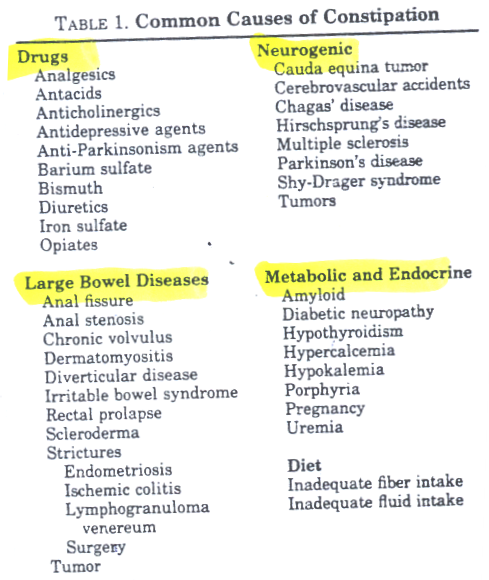 Treatment of Constipation 
General Measures :
	1.  adequate fluid intake.
	2.  high fiber contents in diet.
	3.  Regular exercise
	4.  Regulation of  bowel habit.
	5.  Avoid drugs causing constipation.

Drugs (laxatives, purgatives, cathartics):
	Drugs that hasten  the  transit  of  food through the intestine by several methods :
Classification of laxatives or purgatives
	1.  Bulk Purgatives :  Increase  volume 
          of  nonabsorbable solid residue.
	2.  Osmotic Purgatives :  Increase  water 
          content in large intestine.
	3.  Stimulant  Purgatives :  Increase 
          motility and secretion.
	4.  Fecal  softeners (lubricants) :  Alter 
           the consistency of feces  easier to 
           pass.
I. Bulk Purgatives 

Mechanism of Action 
	Non absorbed hydrophilic colloids  Increase the bulk of intestinal contents by water absorption   mechanical pressure on the walls of  intestine   stimulation   of stretch receptors   peristalsis.
Note: 1 gm of Carrot absorbs 20 gm of water.
Members
1.  Dietary fibers : undigested polysaccharide 
		vegetables, fruits, grains, bran, pectin.
2.  Natural plant products & semi synthetic 	hydrophilic colloids (very important) 
Psyllium seed, methyl cellulose
Carboxymethyl cellulose (CMC).
3.  Synthetic non absorbed resins 
      Calcium polycarbophil.
Side Effects 
1. Delayed onset of action ( several days 1-3).
2. Intestinal obstruction (should be taken with enough water). 
3. Malabsorption syndrome,  abdominal distention.
4. Interfere with other drug absorption e.g. iron, calcium, and cardiac glycosides.
Clinical Uses
Hemorrhoids; Pregnancy; Colostomy; ileostomy; anal fissure; IBS, UC, Chronic diarrhea ass with diverticular disease.
II -  Osmotic  Purgatives
Water Soluble but non absorbable compounds
Increase  water content in large intestine.

Members
1.	Organic (Sugars) : lactulose (semisynthetic     disaccharide of fructose and galactose).
2. Non-organic (Saline purgatives) :  Magnesium salts, sodium or potassium salts.
1. Organic  Osmotic (Lactulose)
Metabolized   by  colonic bacteria into  fructose   and galactose.  
These sugars are fermented into lactic acid and acetic acid that function as osmotic laxatives.
Side Effects
Delayed  onset of  action (2-3  days) 
Abdominal cramps and flatulence.
 Electrolyte disturbance.
B.	
Why Lactulose is commonly used in liver cirrhosis?
Mechanism:

 Lactulose		Lactic acid + Acetic Acid		acidification of the  colon	           ammonia 	absorption
Dose:  15 ml for constipation and 30 ml for liver cirrhosis
2. Saline Purgatives (e.g: Magnesium)
Mechanism of Action 
	Are poorly absorbed salts.  They remain in  the bowel and retain water by osmosis thereby  increasing  the volume of feces   distension    peristalsis   evacuation of watery stool.

Rapid effect (within 1-3h ).
Magnesium sulphate (Epson’s salt ).
Magnesium oxide (milk  of magnesia).
Sodium phosphate.
Uses
1. Treatment of acute constipation 
2. Prevention of chronic constipation
	
Can you mention other uses of  magnesium sulphate?

Side Effects 
Intravascular volume depletion.
Electrolyte fluctuations: severe in childre
Contraindications
Elderly patients
Renal insufficiency.
Sodium  salts  in CHF.
Magnesium salts renal failure, heart block,  CNS depression, neuromuscular block.
Balanced polyethylene glycol (PEG) Movicolc 
Balanced isotonic solution of osmotically active sugar that contain: polyethyleneglycole and , NaCl, KCl, Na bicarbonate
No intravascular fluids or electrolyte shifts
No flatus or cramps
Lavage solution
Used for complete cleansing prior to gastrointestinal endoscopic procedures (4L over 2-4 hours).
Also, small doses used for treatment or prevention of chronic constipation.
III - Stimulant Purgatives (cathartics)

Mechanism of Action :
	act via direct stimulation of enteric nervous system   peristalsis & purgation.

Members
	1.  Bisacodyl.
	2.  Anthraquinone derivatives.
	3.  Castor oil.
Bisacodyl 
-  Acts on large intestine ( weak ).
-  Onset time 6-10 h, taken at night.

Castor Oil 
Fixed oil degraded by lipase in upper small intestine  ricinoleic acid + glycerin 
Ricinoleic acid irritates mucosa.
Acts on small intestine (strong ).
5-20 ml on empty stomach in the morning.
O.T. = 4 h.
Anthraquinone derivatives 
Senna, Cascara, Aloes
	In colon, glycosides are hydrolyzed by
         bacteria  into emodin + sugar 
     The absorbed emodin has direct stimulant   	action   on myenteric  plexus    smooth    	muscle  contraction  defecation.
    Bowel movements in 12 h (orally) or  2 h
		(rectally).
    Given at night.
Brown pigmentation of the colon (melanosis coli).
Side Effects of Stimulant Laxative 
Abdominal cramps may occur.
Prolonged use  dependence & destruction of myenteric plexus and atonic colon. Leading to chronic constipation

Contraindications
Senna in lactation
Castor oil  in pregnancy     reflex  contraction  of  uterus    abortion.
IV - Fecal Softeners (Lubricants)
Are non absorbed drugs that soften the feces thus promoting defecation.
May be given orally or rectally.
Members :
1.  Surfactants  
decrease surface tension of feces
e.g. Docusate (sodium dioctyl sulfosuccinate).
is given orally or enema.
Is commonly prescribed in hospitalized patients to minimize straining.
2. Glycerin (Suppository). (Commonly used after Surgery)
3. Mineral oil (Liquid Paraffin)  (good for  radiology preparation)


Side effects of liquid paraffin
Not palatable
impairs absorption of fat soluble vitamins.
Increase activity of oral anticoagulant.
Irritable Bowel Syndrome
It is a functional bowel disorder associated by characteristic cluster of symptoms in the absence of detectable structural abnormalities. However, it is a condition of diverse pathophysiology associated with abnormalities in GIT motility (either diarrhea or constipation). Prevalence is around 15% of population. Recent work concentrated to the important role that serotonin plays in such syndrome. Therefore, many of drugs that used for Rx of IBS may act by serotonergic mechanisms (see Table).
1) 5-HT3 receptor antagonists (Alosetron and Cilanestron) are used for diarrhea associated IBS.

Dose:  1 mg BID 
Side Effects: Constipation; Ischemic Colitis

2) 5-HT4 partial agonist (Tegaserod): This is used for constipation-predominant IBS in women and also recommended for Rx of chronic constipation.

	MOA: Stim. Of 5-HT4 receptor enhances the release of ACH. The latter increases peristalsis. 
	Dose: 6 mg BID for 8 weeks. 
	Side Effects: Diarrhea; Headache
	Limitation: does not have significant effect on symptoms of abdominal pain and discomfort.
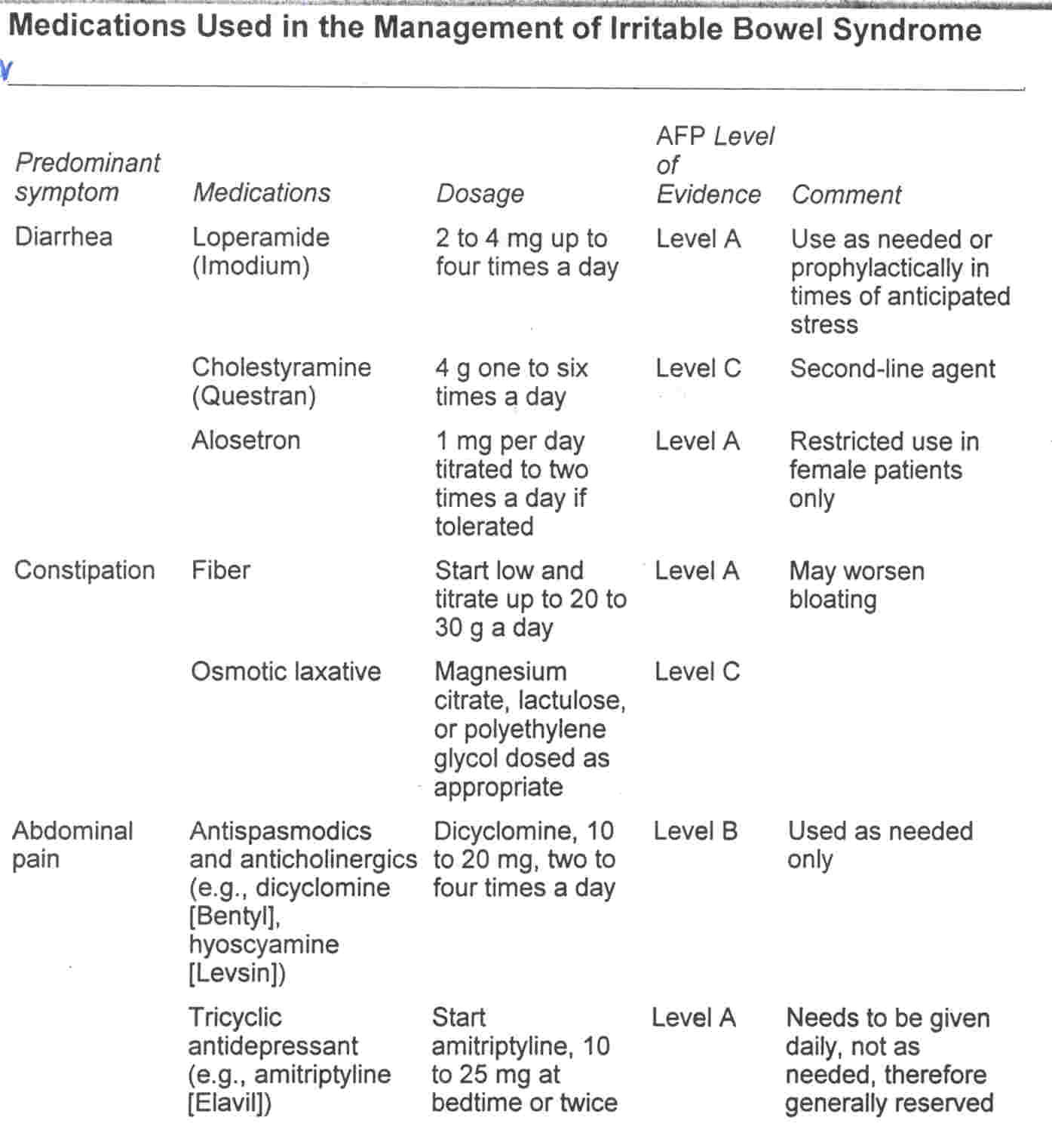